FOCUS THEME:  RESTRICTIVE/HYPERTROPHIC  CARDIOMYOPATHIES (RCM/HCM)
Adult Heart
2022
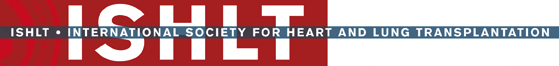 JHLT. 2022 Oct; 41(10): 1335-1375
[Speaker Notes: Hypertrophic]
Table of Contents
Number of Deceased Donor Transplants and Characteristics of Transplants: slides 3-14
Immunosuppression and Rejection: slides 15-18
Recipient Causes of Death: slides 19-25
Kaplan-Meier Survival Analyses: slides 26-37
Multivariable Cox Analyses: slides 38-49
Mortality within 12 months: slides 38-45
Mortality within 5 years conditional on survival to 1 year: slides 46-49
2022
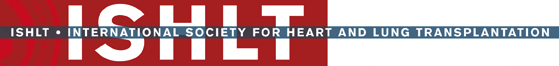 JHLT. 2022 Oct; 41(10): 1335-1375
Number of Deceased Donor Transplants and Characteristics of Transplant
2022
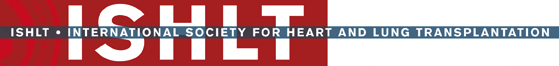 JHLT. 2022 Oct; 41(10): 1335-1375
Adult Heart Transplants with RCM/HCM
Diagnosis Categories (Transplants: January 1992 – June 2018)
2022
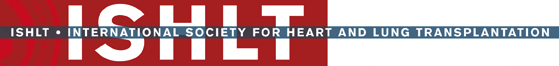 Summary statistics included transplants with non-missing data
Continuous factors are expressed as median (5th – 95th percentiles)
JHLT. 2022 Oct; 41(10): 1335-1375
[Speaker Notes: Comparisons for categorical variables were made using the chi-square statistic. Multiple groups were compared using single p-value. 

Comparisons for continuous variables were made using Kruskal-Wallis test.

A significant p-value means that at least one of the groups is different than the others but it doesn’t identify which group it is.]
Adult Heart Transplants with RCM/HCM
Recipient Characteristics (Transplants: January 1992 – June 2018)
2022
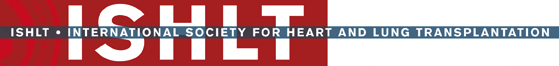 Summary statistics included transplants with non-missing data
Continuous factors are expressed as median (5th – 95th percentiles)
JHLT. 2022 Oct; 41(10): 1335-1375
[Speaker Notes: Comparisons for categorical variables were made using the chi-square statistic. Multiple groups were compared using single p-value. 

Comparisons for continuous variables were made using Kruskal-Wallis test.

A significant p-value means that at least one of the groups is different than the others but it doesn’t identify which group it is.]
Adult Heart Transplants with RCM/HCM
Recipient Characteristics (Transplants: January 1992 – June 2018)
2022
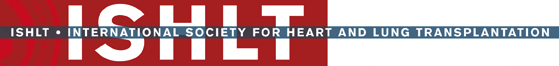 Summary statistics included transplants with non-missing data
1 Based on Apr 1994 – Dec 2000 transplants
JHLT. 2022 Oct; 41(10): 1335-1375
2 Based on Jul 2004– Dec 2009 transplants
[Speaker Notes: Comparisons for categorical variables were made using the chi-square statistic. Multiple groups were compared using single p-value. 

Comparisons for continuous variables were made using Kruskal-Wallis test.

A significant p-value means that at least one of the groups is different than the others but it doesn’t identify which group it is.]
Adult Heart Transplants with RCM/HCM
Recipient Characteristics (Transplants: January 1992 – June 2018)
2022
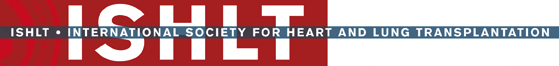 Summary statistics included transplants with non-missing data
Continuous factors are expressed as median (5th – 95th percentiles)
* GFR was estimated using the Cockcroft-Gault formula
JHLT. 2022 Oct; 41(10): 1335-1375
1 Based on Apr 1994 – Dec 2000 transplants
Adult Heart Transplants with RCM/HCMDiagnosis by Age Group
(Transplants: January 1992 – June 2018)
2022
2022
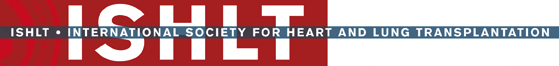 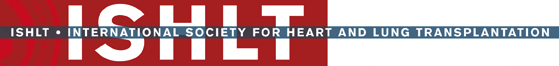 JHLT. 2022 Oct; 41(10): 1335-1375
JHLT. 2022 Oct; 41(10): 1335-1375
Adult Heart Transplants with RCM/HCMDistribution of Donor and Recipient Age
(Transplants: January 1992 – June 2018)
2022
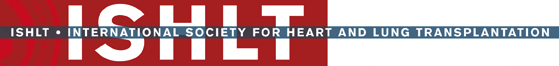 JHLT. 2022 Oct; 41(10): 1335-1375
[Speaker Notes: Excluded transplants with missing donor age]
Adult Heart Transplants with RCM/HCMDonor-Recipient Sex Distribution by Location and Era
(Transplants: January 1992 – June 2018)
Europe
Other
North America
2022
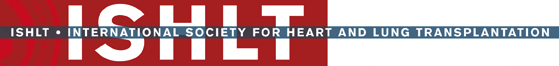 JHLT. 2022 Oct; 41(10): 1335-1375
Adult Heart TransplantsDiagnosis by Era
2010-2018
1992-2000
2022
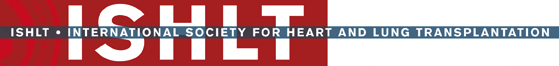 2001-2009
JHLT. 2022 Oct; 41(10): 1335-1375
[Speaker Notes: DCM is categorized as NICM
1992-2000 N=34,707
2001-2009 N=31,167
2010-2018 N=33,600]
Adult Heart Transplants with RCM/HCM  Distribution of Diagnosis by Era
(Transplants: January 1992 – June 2018)
2022
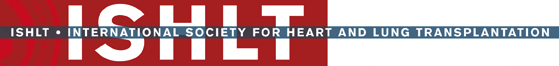 JHLT. 2022 Oct; 41(10): 1335-1375
Adult Heart Transplants 
Distribution of Diagnosis by Location
(Transplants: January 2010 – June 2018)
2022
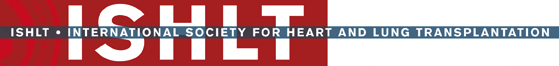 JHLT. 2022 Oct; 41(10): 1335-1375
[Speaker Notes: Europe N=37,813
North America N=54,419
Other N=7,242]
Adult Heart Transplants with RCM/HCM  Distribution of Diagnosis by Region
(Transplants: January 1992 – June 2018)
2022
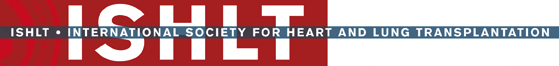 JHLT. 2022 Oct; 41(10): 1335-1375
Immunosuppression and Rejection
2022
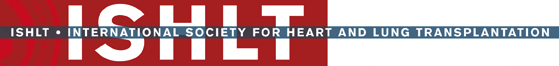 JHLT. 2022 Oct; 41(10): 1335-1375
Adult Heart Transplants with RCM/HCMInduction Immunosuppression
(Transplants: January 1994 – June 2018)
2022
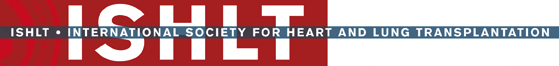 JHLT. 2022 Oct; 41(10): 1335-1375
Analysis is limited to patients who were alive at the time of discharge
[Speaker Notes: N = 2,376]
Adult Heart Transplants with RCM/HCMMaintenance Immunosuppression at Time of Discharge
(Transplants: January 1994 – June 2018)
2022
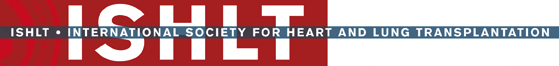 JHLT. 2022 Oct; 41(10): 1335-1375
Analysis is limited to patients who were alive at the time  of discharge.
[Speaker Notes: N = 2,381]
Adult Heart Transplants with RCM/HCM% of Recipients Experiencing Treated Rejection Between Discharge and 1-Year Follow-Up by Transplant Era
(Follow-Ups: January 2005 – June 2018)
p<0.0001
2022
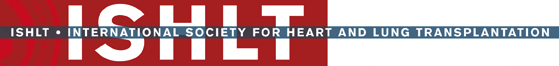 Analysis is limited to patients who were alive at the time of the follow-up.
JHLT. 2022 Oct; 41(10): 1335-1375
Treated rejection = Recipient was reported to (1) have at least one acute rejection episode that was treated with an anti-rejection agent; or (2) have been hospitalized for rejection.
Recipient Causes of Death
2022
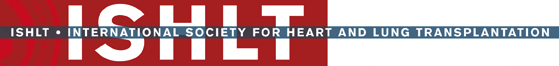 JHLT. 2022 Oct; 41(10): 1335-1375
Adult Heart Transplants with HCM
Cause of Death (Deaths: January 1995 – June 2018)
2022
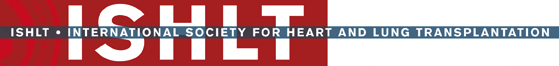 Percentages represent % of deaths in the respective time period and are calculated excluding deaths with unknown causes of death.
*Total number of deaths includes deaths with unknown causes.
JHLT. 2022 Oct; 41(10): 1335-1375
Adult Heart Transplants with Amyloid
Cause of Death (Deaths: January 1995 – June 2018)
2022
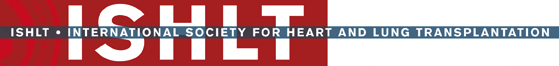 Percentages represent % of deaths in the respective time period and are calculated excluding deaths with unknown causes of death.
*Total number of deaths includes deaths with unknown causes.
JHLT. 2022 Oct; 41(10): 1335-1375
Adult Heart Transplants with Sarcoid
Cause of Death (Deaths: January 1995 – June 2018)
2022
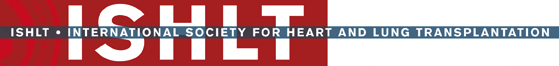 Percentages represent % of deaths in the respective time period and are calculated excluding deaths with unknown causes of death.
*Total number of deaths includes deaths with unknown causes.
JHLT. 2022 Oct; 41(10): 1335-1375
Adult Heart Transplants with Other RCM
Cause of Death (Deaths: January 1995 – June 2018)
2022
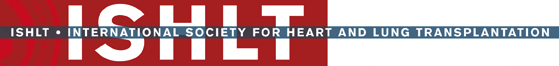 Percentages represent % of deaths in the respective time period and are calculated excluding deaths with unknown causes of death.
*Total number of deaths includes deaths with unknown causes.
JHLT. 2022 Oct; 41(10): 1335-1375
[Speaker Notes: Other RCM/HCM includes radiation/chemo]
Adult Heart Transplants with RCM/HCM Relative Incidence of Leading Causes of Death
(Deaths: January 2010 – June 2018)
2022
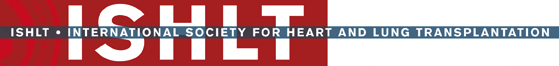 Since only leading causes of death are shown, the sum of percentages for each time period is less than 100%.
JHLT. 2022 Oct; 41(10): 1335-1375
Adult Heart Transplants with RCM/HCMCumulative Incidence of Leading Causes of Death
(Transplants: January 2010 – June 2017)
2022
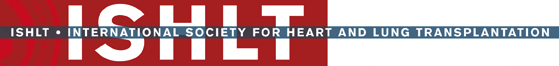 JHLT. 2022 Oct; 41(10): 1335-1375
[Speaker Notes: Incidence was computed using a competing-risks extension of the Kaplan-Meier method.]
Kaplan-Meier Survival Analyses
2022
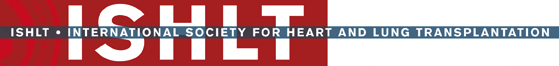 JHLT. 2022 Oct; 41(10): 1335-1375
Adult Heart Transplants with RCM/HCMFreedom from Cardiac Allograft Vasculopathy by Diagnosis
(Transplants: January 1992 – June 2017)
2022
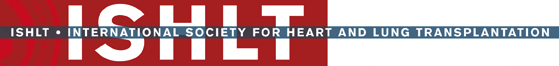 JHLT. 2022 Oct; 41(10): 1335-1375
Adult Heart Transplants Kaplan-Meier Survival within 12 Months by Diagnosis
(Transplants: January 1992 - June 2017)
2022
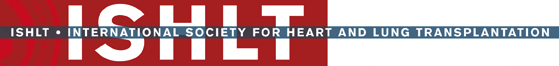 Note: Y-axis is truncated for clearer presentation
JHLT. 2022 Oct; 41(10): 1335-1375
Adult Heart Transplants with RCM/HCMKaplan-Meier Survival within 12 Months by Diagnosis
(Transplants: January 1992 - June 2017)
2022
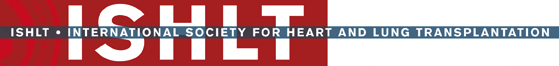 JHLT. 2022 Oct; 41(10): 1335-1375
Adult Heart Transplants with RCM/HCMKaplan-Meier Survival within 12 Months
(Transplants: January 1992 - June 2017)
By Era
By Region
2022
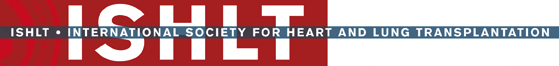 JHLT. 2022 Oct; 41(10): 1335-1375
Adult Heart Transplants with RCM/HCMKaplan-Meier Survival within 12 Months
(Transplants: January 1992 - June 2017)
By Recipient  Sex
By Recipient Age (Years)
2022
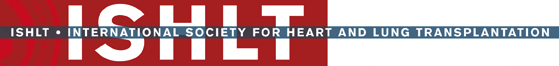 JHLT. 2022 Oct; 41(10): 1335-1375
Adult Heart Transplants with RCM/HCMKaplan-Meier Survival within 12 Months
(Transplants: January 1994 - June 2017)
By Recipient PVR
By Recipient GFR (mL/min/1.73 m2)
2022
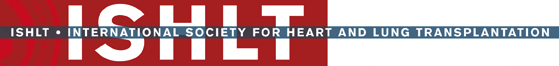 JHLT. 2022 Oct; 41(10): 1335-1375
Adult Heart Transplants Kaplan-Meier Survival within 5 Years Conditional on Survival to 1 Year by Diagnosis
(Transplants: January 1992 - June 2013)
Radiation/chemo vs. Other RCM/HCM
2022
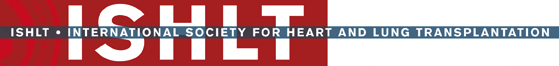 Note: Y-axis is truncated for clearer presentation
JHLT. 2022 Oct; 41(10): 1335-1375
Adult Heart Transplants with RCM/HCMKaplan-Meier Survival within 5 Years Conditional on Survival to 1 Year by Diagnosis
(Transplants: January 1992 - June 2013)
2022
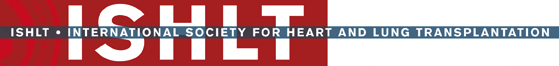 JHLT. 2022 Oct; 41(10): 1335-1375
Adult Heart Transplants with RCM/HCMKaplan-Meier Survival within 5 Years Conditional on Survival to 1 Year
(Transplants: January 1992 - June 2013)
By Era
By Location
No pairwise comparison were significant at p < 0.05
2022
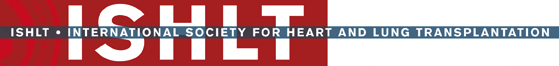 Note: Y-axis is truncated for clearer presentation
JHLT. 2022 Oct; 41(10): 1335-1375
Adult Heart Transplants with RCM/HCMKaplan-Meier Survival within 5 Years Conditional on Survival to 1 Year
(Transplants: January 1992 - June 2013)
By Recipient Age (Years)
By Recipient Sex
2022
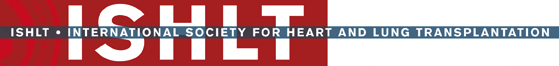 Note: Y-axis is truncated for clearer presentation
JHLT. 2022 Oct; 41(10): 1335-1375
Adult Heart Transplants with RCM/HCMKaplan-Meier Survival within 5 Years Conditional on Survival to 1 Year
(Transplants: Jan 1992 - Jun 2013)
By PVR
By Severe Renal Dysfunction Within 1 Year*
2022
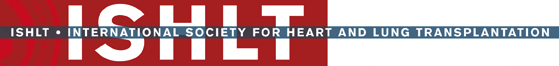 *Creatinine >2.5 mg/dl, dialysis, or renal transplant
JHLT. 2022 Oct; 41(10): 1335-1375
Multivariable Cox Analysis
Mortality within 12 Months
2022
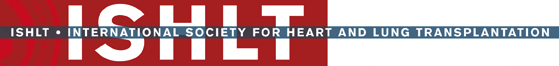 JHLT. 2022 Oct; 41(10): 1335-1375
Adult Heart Transplants with RCM/HCM (1992-6/2017)
Statistically Significant Categorical Risk Factors For 1-Year Mortality with 95% Confidence Limits
2022
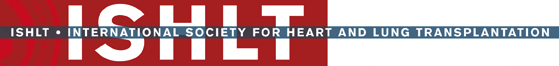 (N = 4,292)
JHLT. 2022 Oct; 41(10): 1335-1375
Adult Heart Transplants with RCM/HCM (1992-6/2017)
Statistically Significant Continuous Risk Factors For 1-Year Mortality
2022
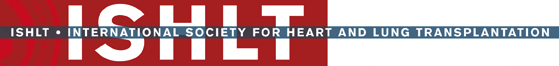 JHLT. 2022 Oct; 41(10): 1335-1375
Adult Heart RCM/HCM Transplants (1992-6/2017)
Statistically Significant Risk Factors For 1-Year Mortality with 95% Confidence Limits
Recipient bilirubin (mg/dl)
p = 0.0059
2022
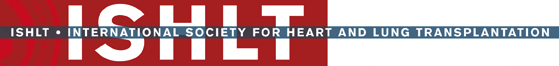 (N = 4,292)
JHLT. 2022 Oct; 41(10): 1335-1375
Statistically Significant Risk Factors For 1-Year Mortality with 95% Confidence Limits
Adult Heart Transplants with RCM/HCM (1992-6/2017)
Recipient eGFR (mL/min/1.73 m²)
p = 0.0002
2022
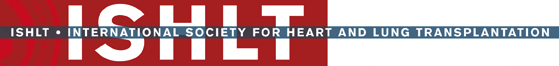 (N = 4,292)
JHLT. 2022 Oct; 41(10): 1335-1375
Adult Heart Transplants with RCM/HCM (1992-6/2017)
Statistically Significant Risk Factors For 1-Year Mortality with 95% Confidence Limits
PVR (Wood units)
p = 0.0002
2022
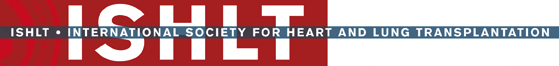 (N = 4,292)
JHLT. 2022 Oct; 41(10): 1335-1375
Statistically Significant Risk Factors For 1-Year Mortality with 95% Confidence Limits
Adult Heart Transplants with RCM/HCM (1992-6/2017)
Donor age (years)
p < 0.0001
2022
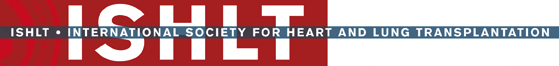 (N = 4,292)
JHLT. 2022 Oct; 41(10): 1335-1375
Adult Heart Transplants with RCM/HCM (1992-6/2017)
Statistically Significant Risk Factors For 1-Year Mortality with 95% Confidence Limits
Center volume in previous 3 yrs
p = 0.002
2022
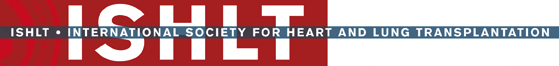 (N = 4,292)
JHLT. 2022 Oct; 41(10): 1335-1375
Multivariable Cox Analysis
Mortality within 5 Years Conditional on Survival to 1 Year
2022
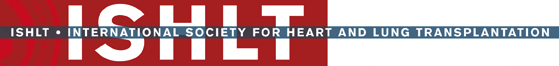 JHLT. 2022 Oct; 41(10): 1335-1375
Adult Heart Transplants with RCM/HCM (1992-6/2013)
Statistically Significant Categorical Risk Factors For 5-Year Mortality Conditional on Survival to 1 Year with 95% Confidence Limits
2022
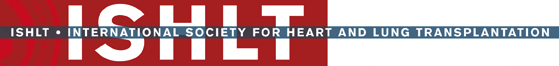 (N = 2,490)
JHLT. 2022 Oct; 41(10): 1335-1375
Adult Heart RCM/HCM Transplants (1992-6/2013)
Statistically Significant Continuous Risk Factors For 5-Year Mortality Conditional on Survival to 1 Year
2022
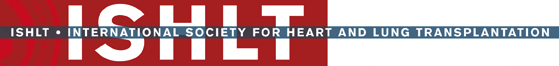 JHLT. 2022 Oct; 41(10): 1335-1375
Adult Heart Transplants with RCM/HCM (1992-6/2013)
Risk Factors For 5-Year Mortality Conditional on Survival to 1 Year with 95% Confidence Limits
PA mean (mm/Hg)
p = 0.0180
2022
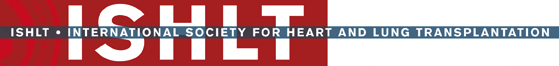 (N = 2,490)
JHLT. 2022 Oct; 41(10): 1335-1375